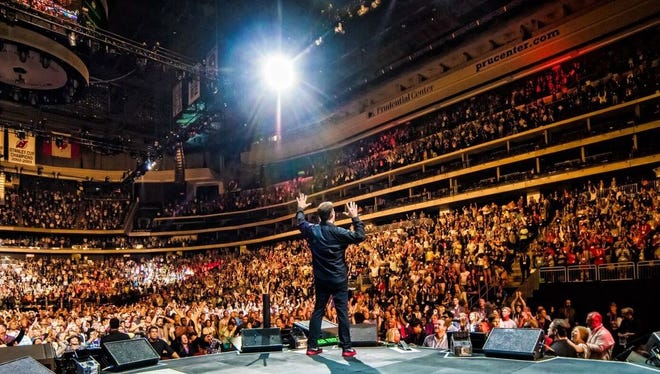 High ticket coaching & information products case study by feras elghandour
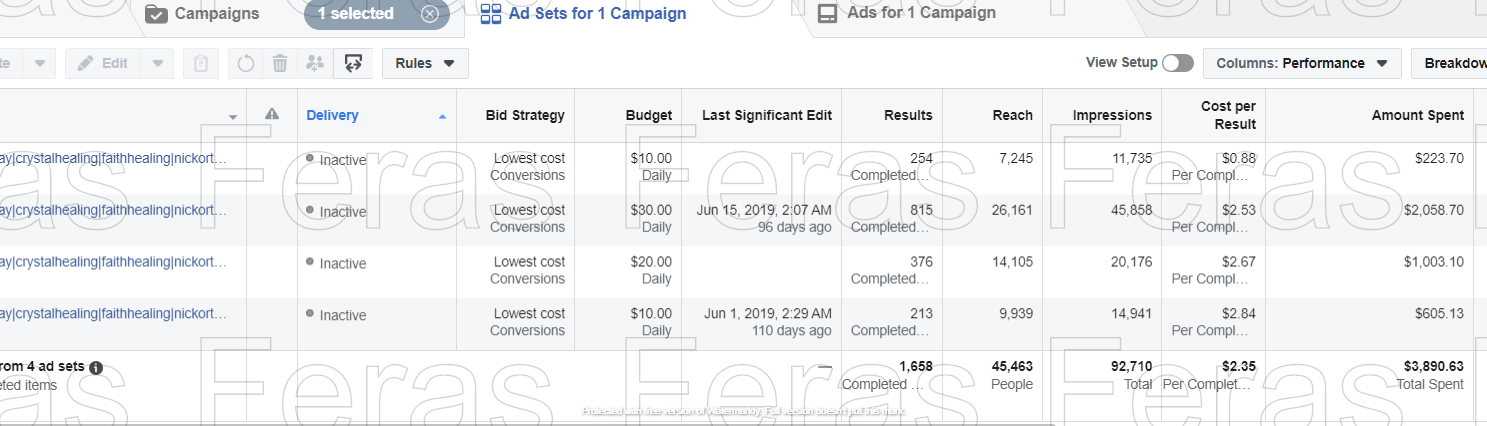 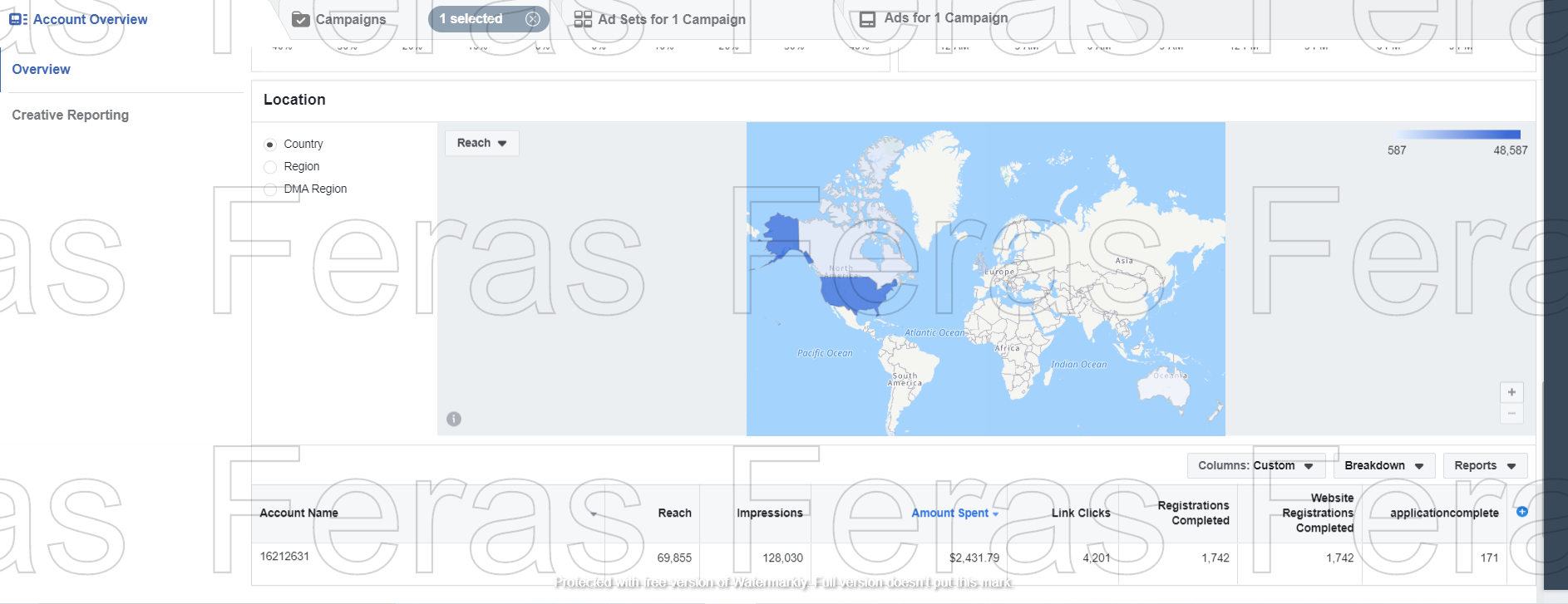 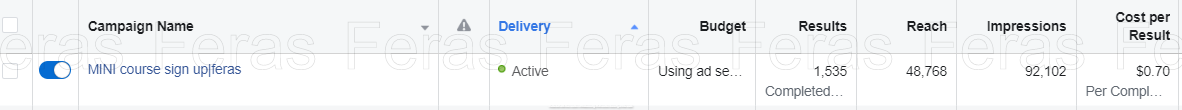 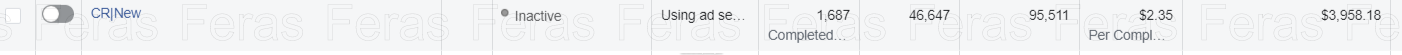 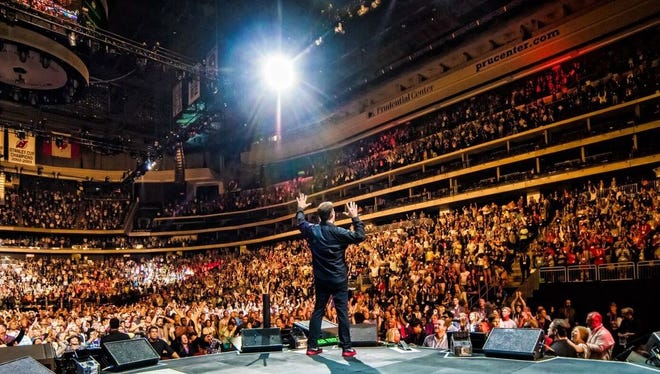 Thank You